Урок 
литературного чтения 
в 3 классе
«И. Соколов-Микитов
«Листопадничек»»
Подготовил  учитель начальных классов 
МОУ «Специализированная школа №11 г. Донецка» Марковская Виктория Анатольевна
Листья падают, кружатся…
И на землю, и на крыши
С тихим шелестом ложатся…
Тишиной природа дышит.
Осень листья обрывает,
Прежде пёстрым крася цветом.
А потом всё вниз бросает…
Да вот как зовём мы это?
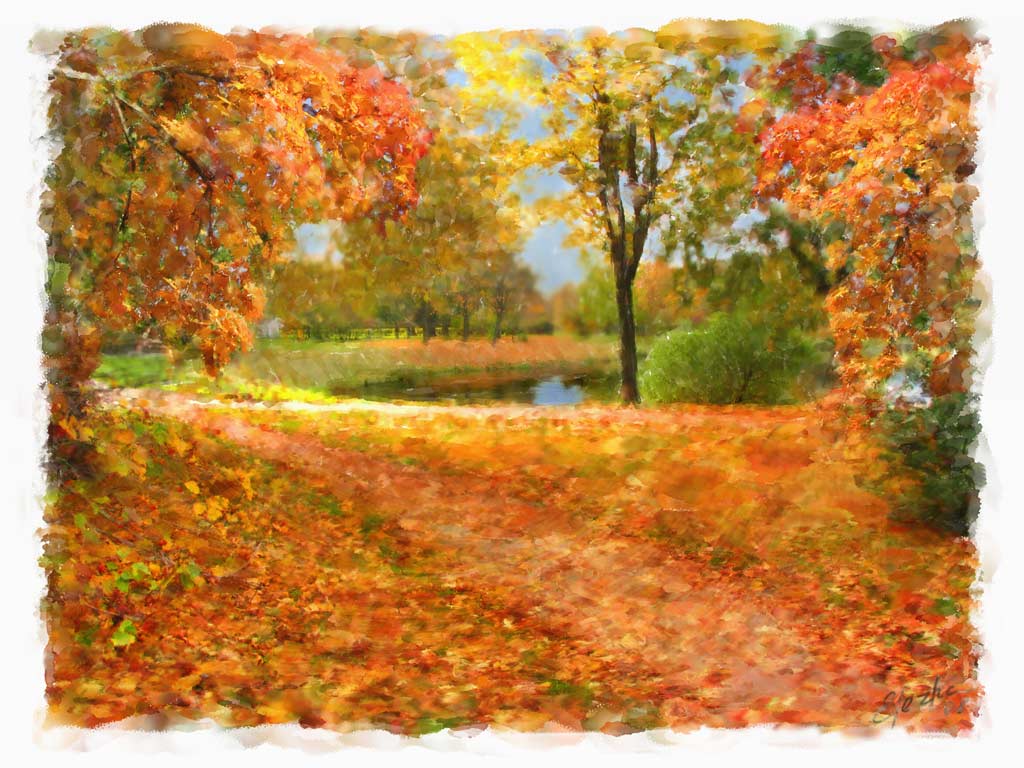 Листопад
листопад (по-украински)
лістапад (по-белорусски)
listopad (по-польски)
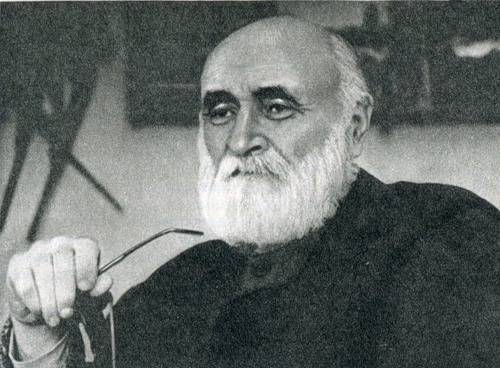 Иван Сергеевич 
Соколов-Микитов
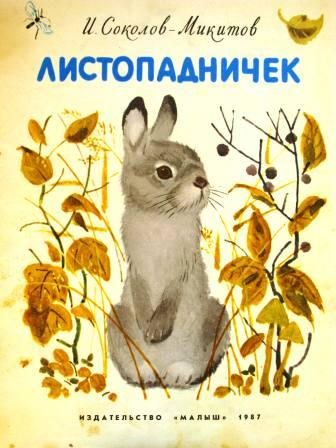 Работая над любым художественным произведением, мы должны
- определить (жанр произведения);
- понять (о ком или о чём оно);
- выяснить (наше отношение к  поступкам героев, главную мысль произведения).
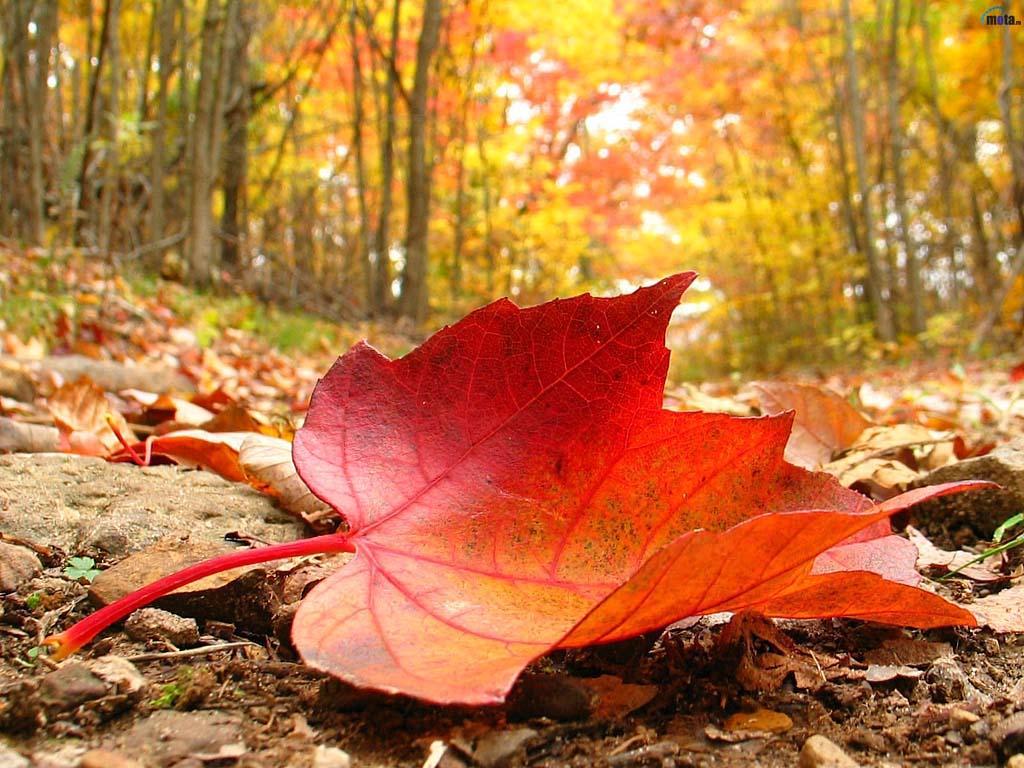 Анкета
Ф. И. О.: _______________

Лето             листопадничек
Зима             травничек
Осень           настовичок
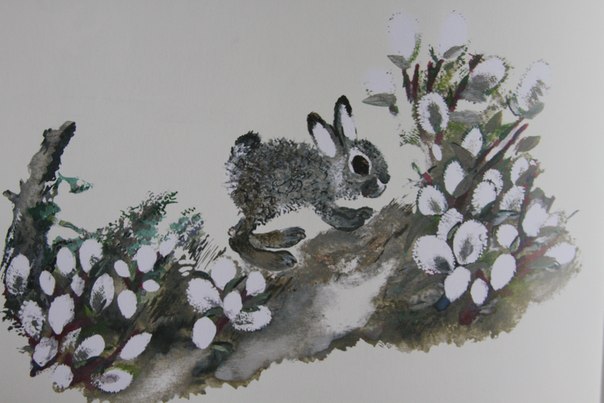 Анкета
1. Ф. И. О.: Листопадничек
2. Дата рождения: 
                                     Осень
3. Место жительства: 
            Заячье гнездо на болоте
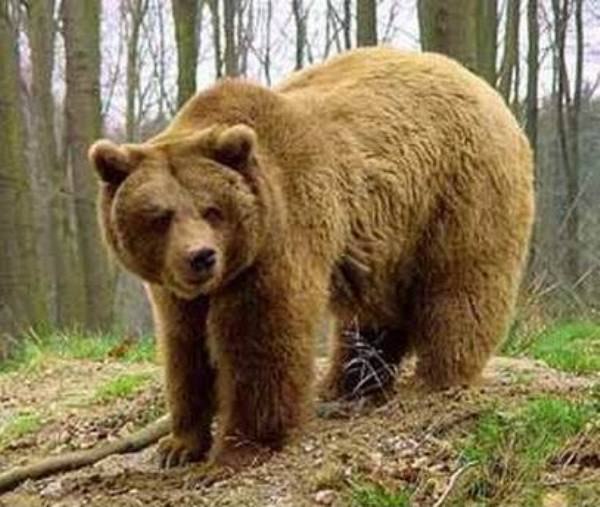 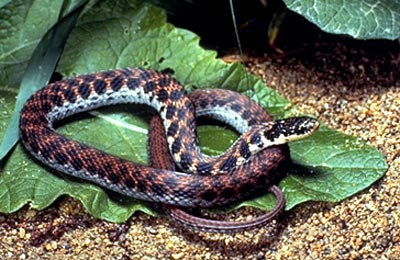 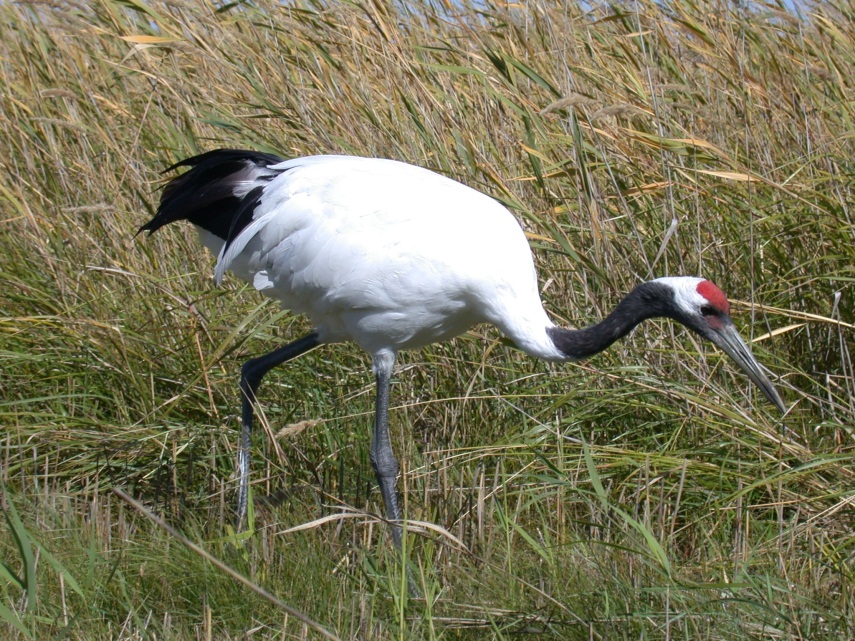 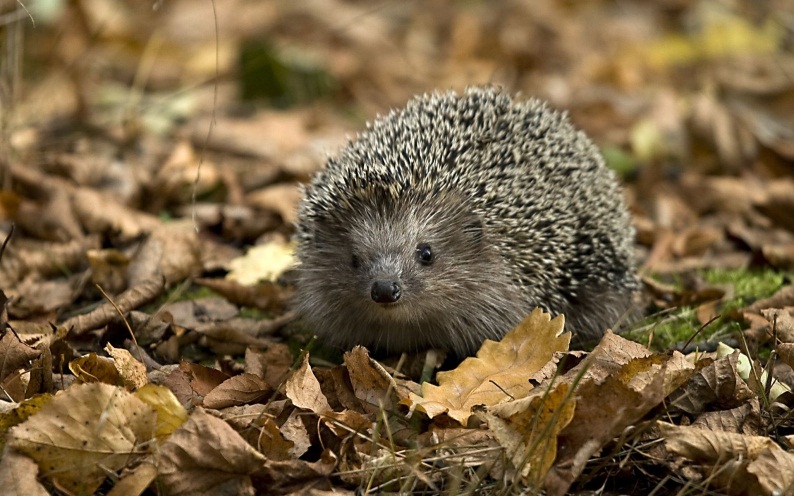 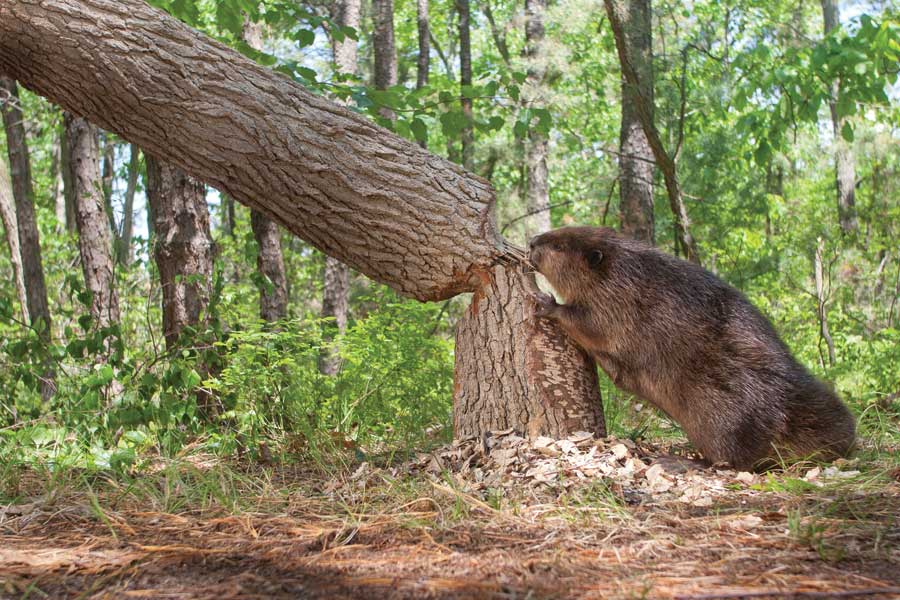 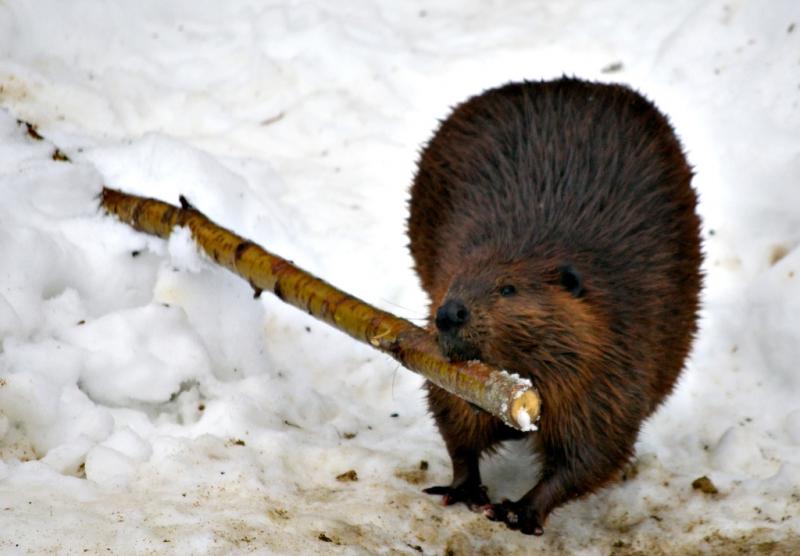 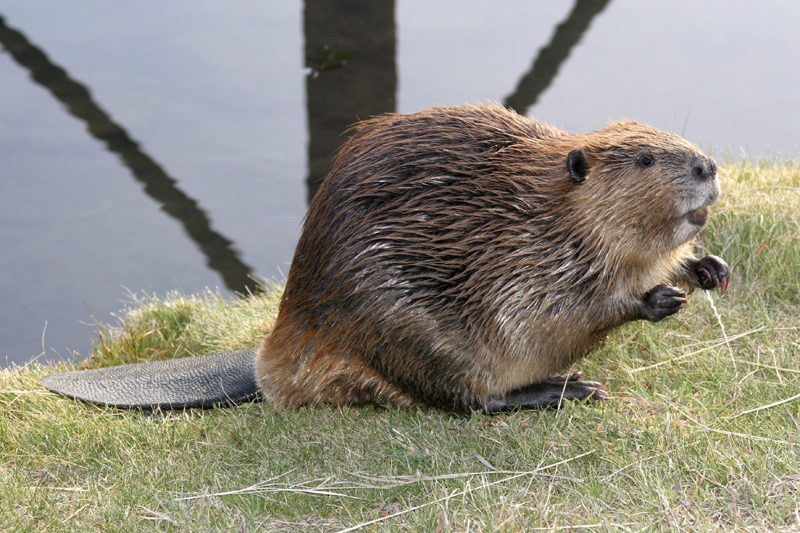 СКОРОГОВОРКА
Как известно, бобры добры,
Добротою бобры полны.
Если хочешь себе добра,
Надо просто позвать бобра.
Если ты без бобра добр,
Значит, сам ты в душе бобр.
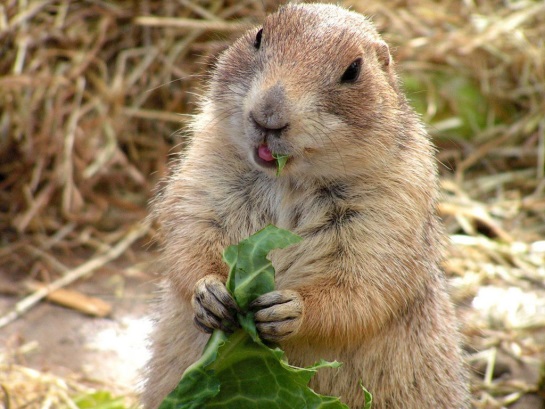 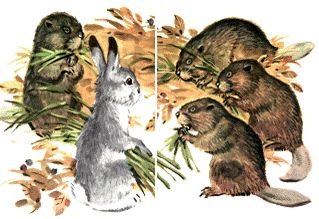 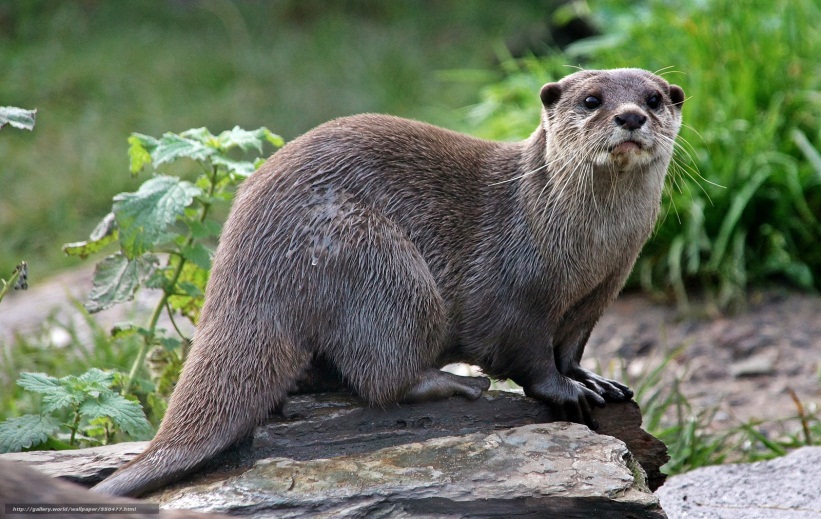 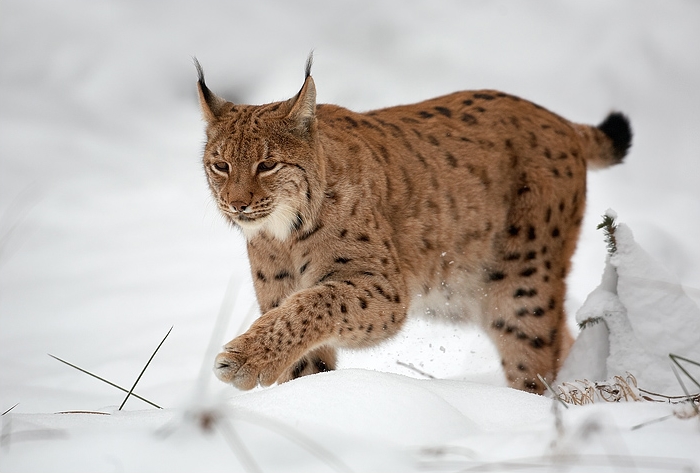 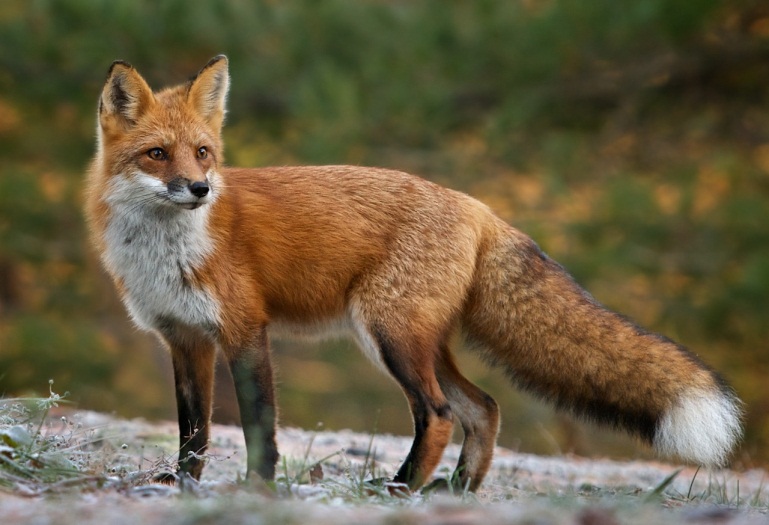 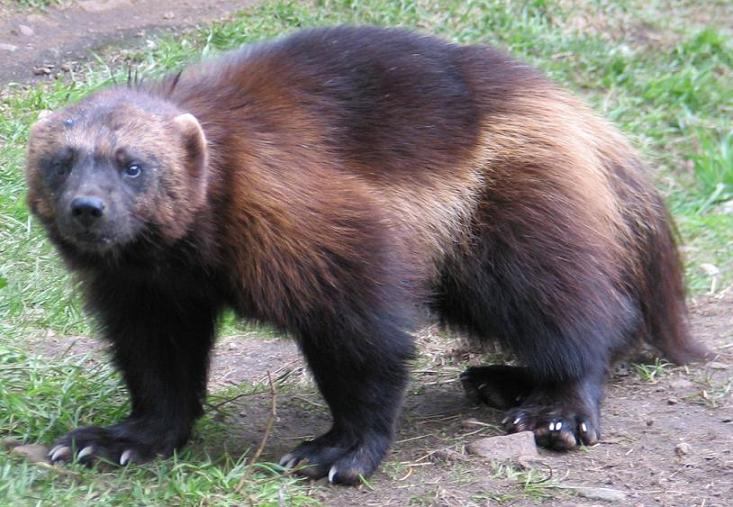 1. Уходя из дома, нужно обязательно предупредить,  куда и на какое время вы ушли.
2. Если вы решили выйти из дома без предупреждения, нужно подумать о той боли, которую вы причините своим близким, когда они обнаружат ваше исчезновение.
3. Выходя из дома. нужно осознавать ту степень опасности, которая подстерегает вас на улице и несёт  угрозу вашей жизни.
4. Нужно быть всегда на связи с вашими близкими, сообщая им об изменении вашего маршрута.
5. Что нужно делать, если  
- вы заблудились ?
- вам нужно обратиться за помощью?
- вас уводит незнакомец?
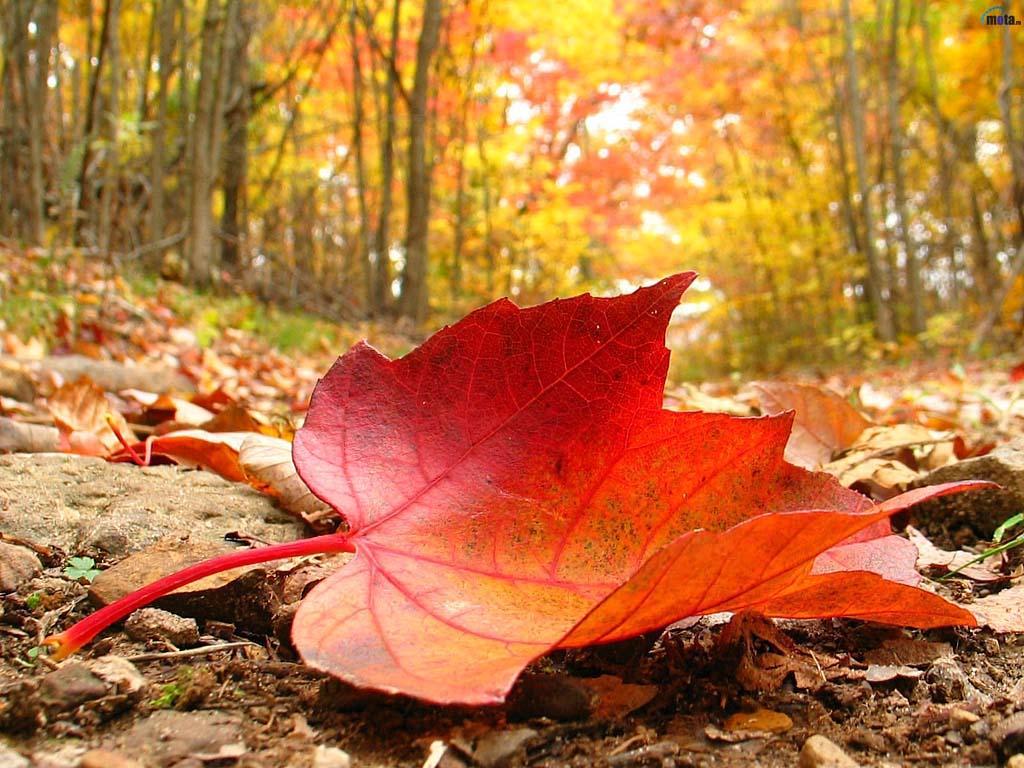 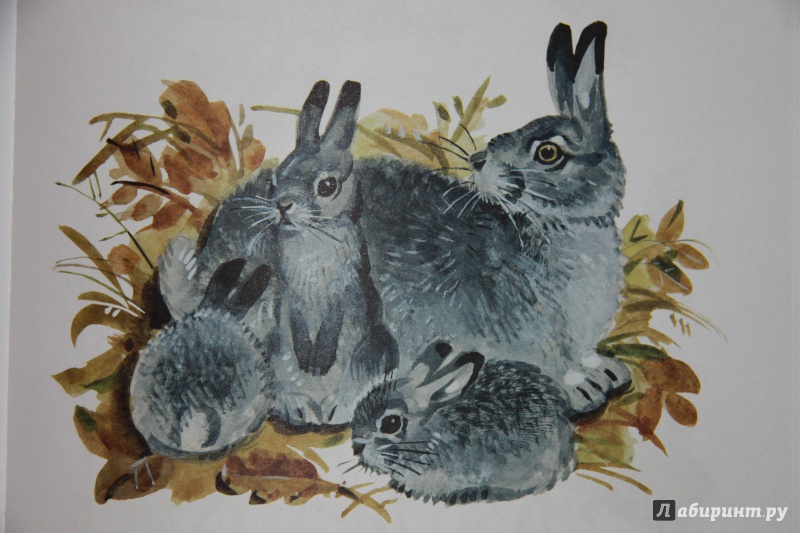 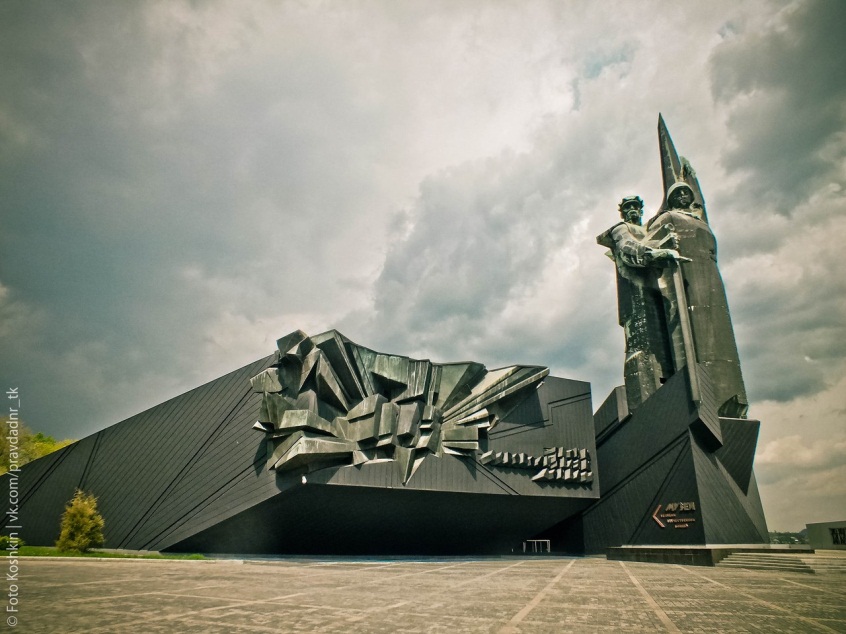 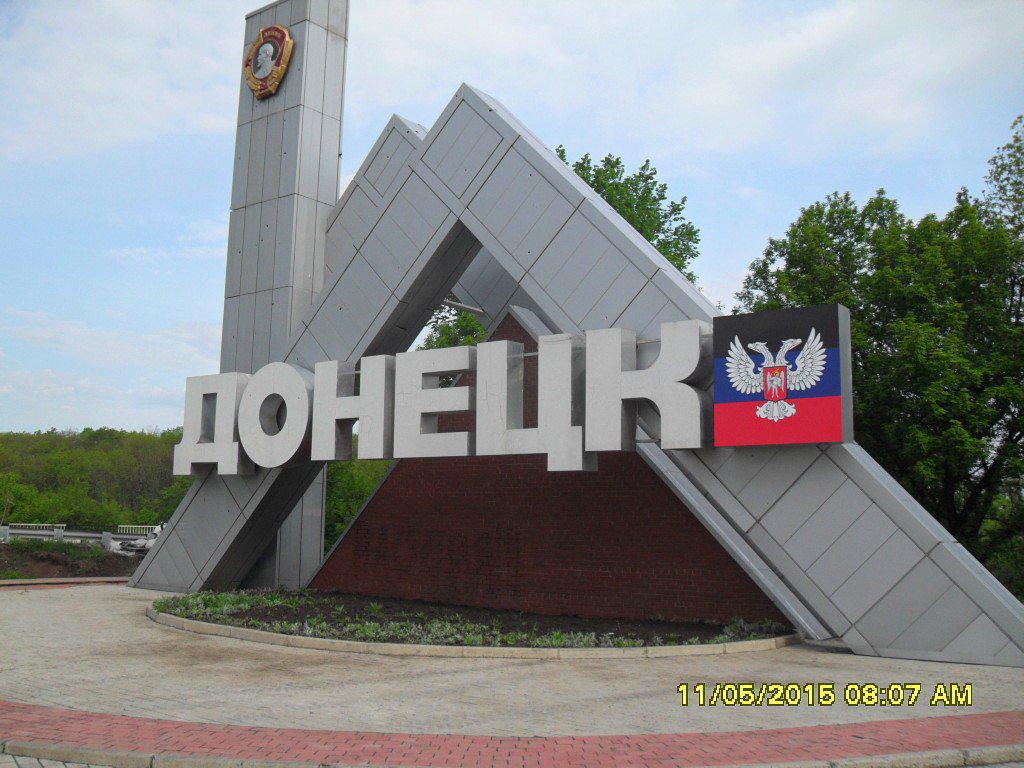 Работая над любым художественным произведением, мы должны
- определить (жанр произведения);
- понять (о ком или о чём оно); 
- выяснить (главную мысль произведения).
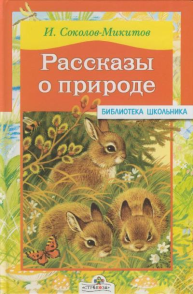 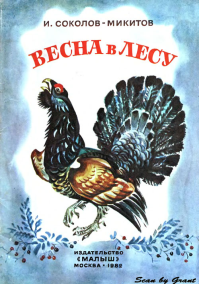 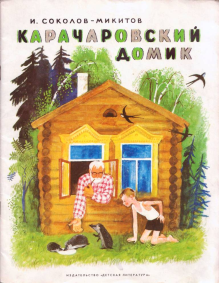 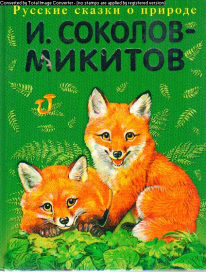 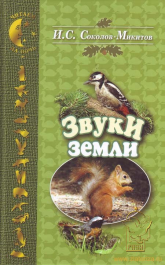 Домашнее задание
Для всех:
	Найдите животных, которые спрятались в слове ЛИСТОПАДНИЧЕК.
На выбор:
- составить кроссворд по сказке;
- придумать новое окончание сказки (если предположить, что выдра не ломала плотину);
- прорекламировать книгу «Листопадничек» так, чтобы другим детям захотелось её прочитать.
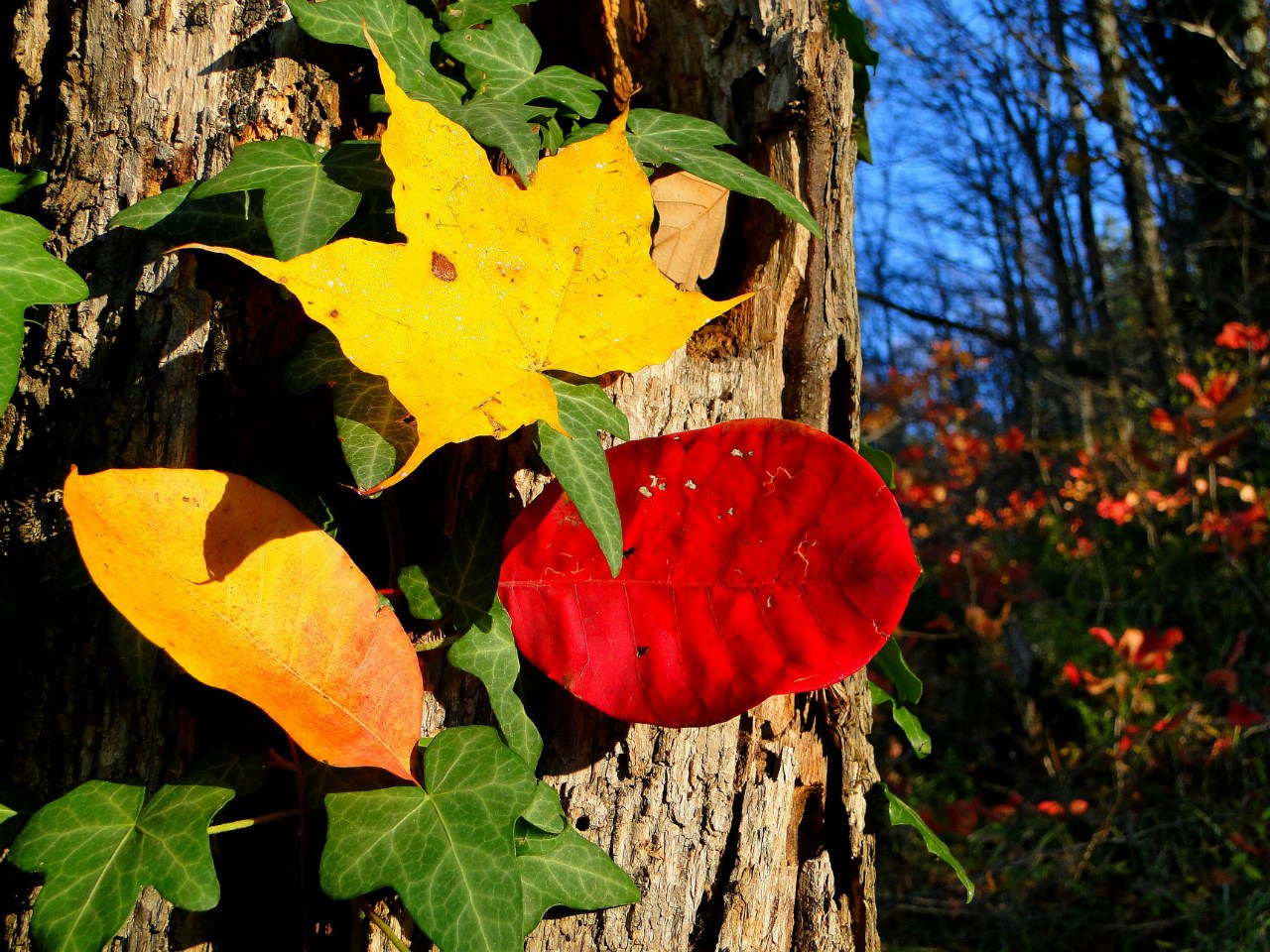 Спасибо за работу!